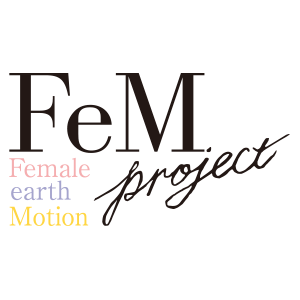 レッドホース様 プロジェクト報告
桜美林大学 坂田ゼミ
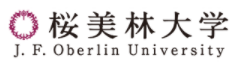 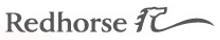 目次
01 |　anbii ~利用拡大に向けて~

02 |    相互理解~女性のパフォーマンス向上のために~

03 |　女性活躍推進のための活動
2
目次
01 |　anbii ~利用拡大に向けて~

02 |    相互理解~女性のパフォーマンス向上のために~

03 |　女性活躍推進のための活動
3
今後導入を推奨する企業
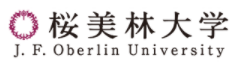 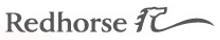 今後導入を推奨する企業
①女性の労働力に頼っている企業
②今後、女性の活躍が期待される企業
③スポンサーなどの形で業務提携ができたら良い企業
5
①女性の労働力に頼っている企業
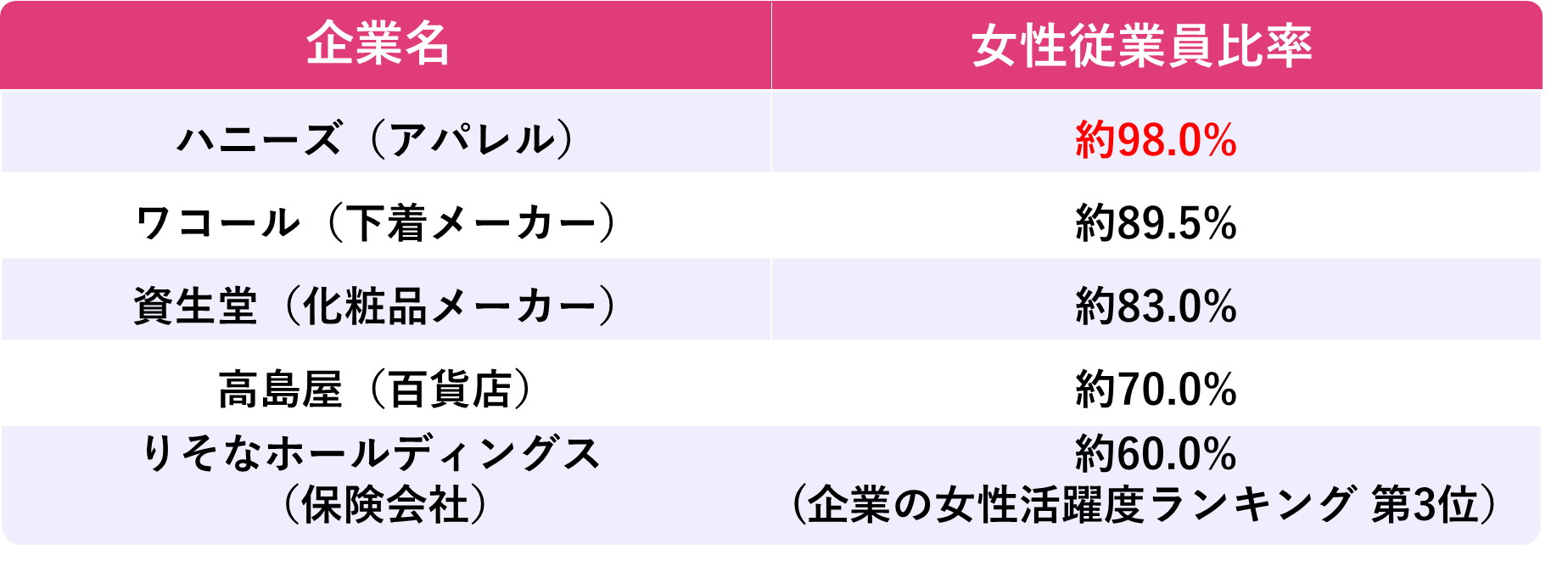 6
②今後、女性の活躍が期待される企業
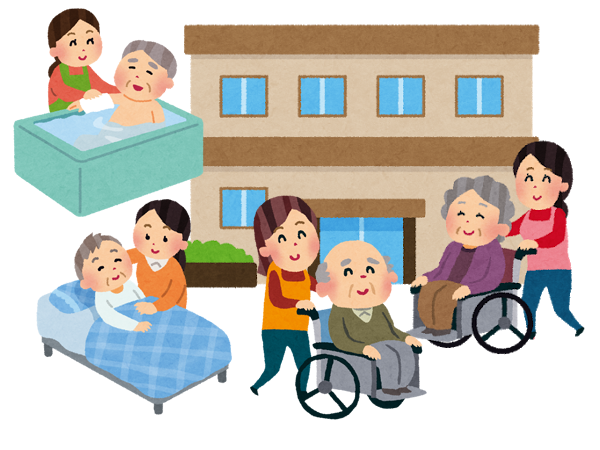 福祉・介護業界

ホテル業界

鉄道業界
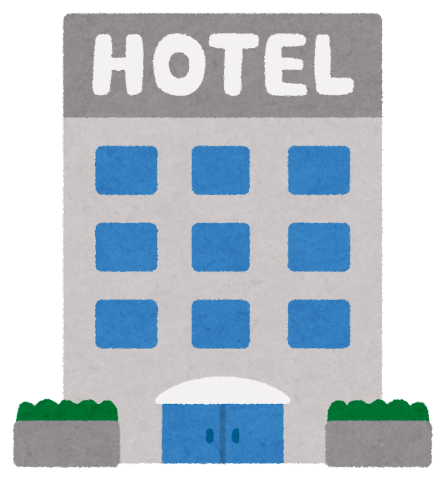 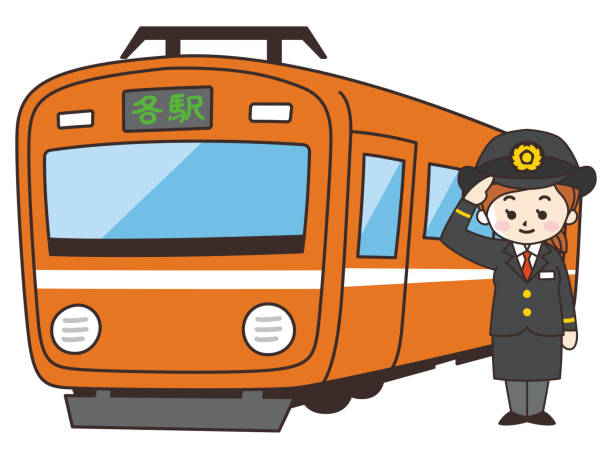 7
福祉・介護業界
急速な高齢化により人手不足が深刻化しているため労働環境の整備はもちろんのこと、女性のための環境整備も重要
ホテル業界
鉄道業界
・近年、女性の雇用が増加している業界・制服着用により私物が持ち歩きにくい
③スポンサーなどの形で業務提携ができたら良い企業
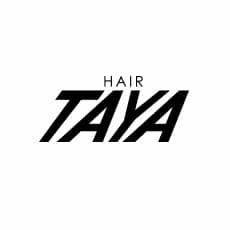 1
3
2
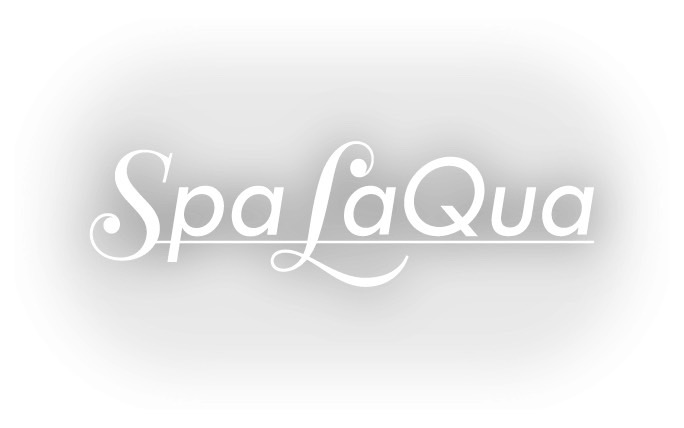 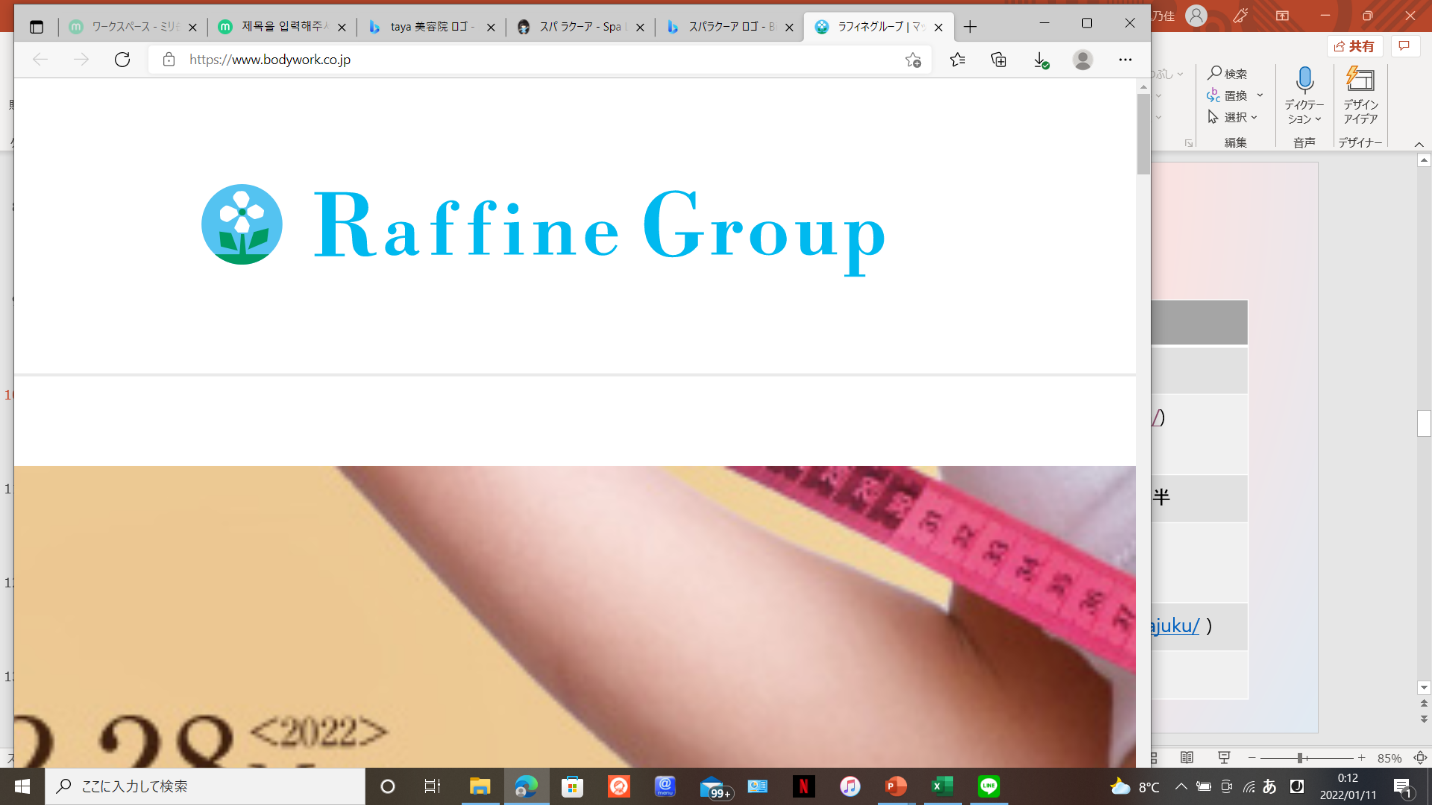 美容院
スパ
マッサージ
ESGの推進に積極的
女性専用ラウンジあり
女性の利用が大半
10
6
5
4
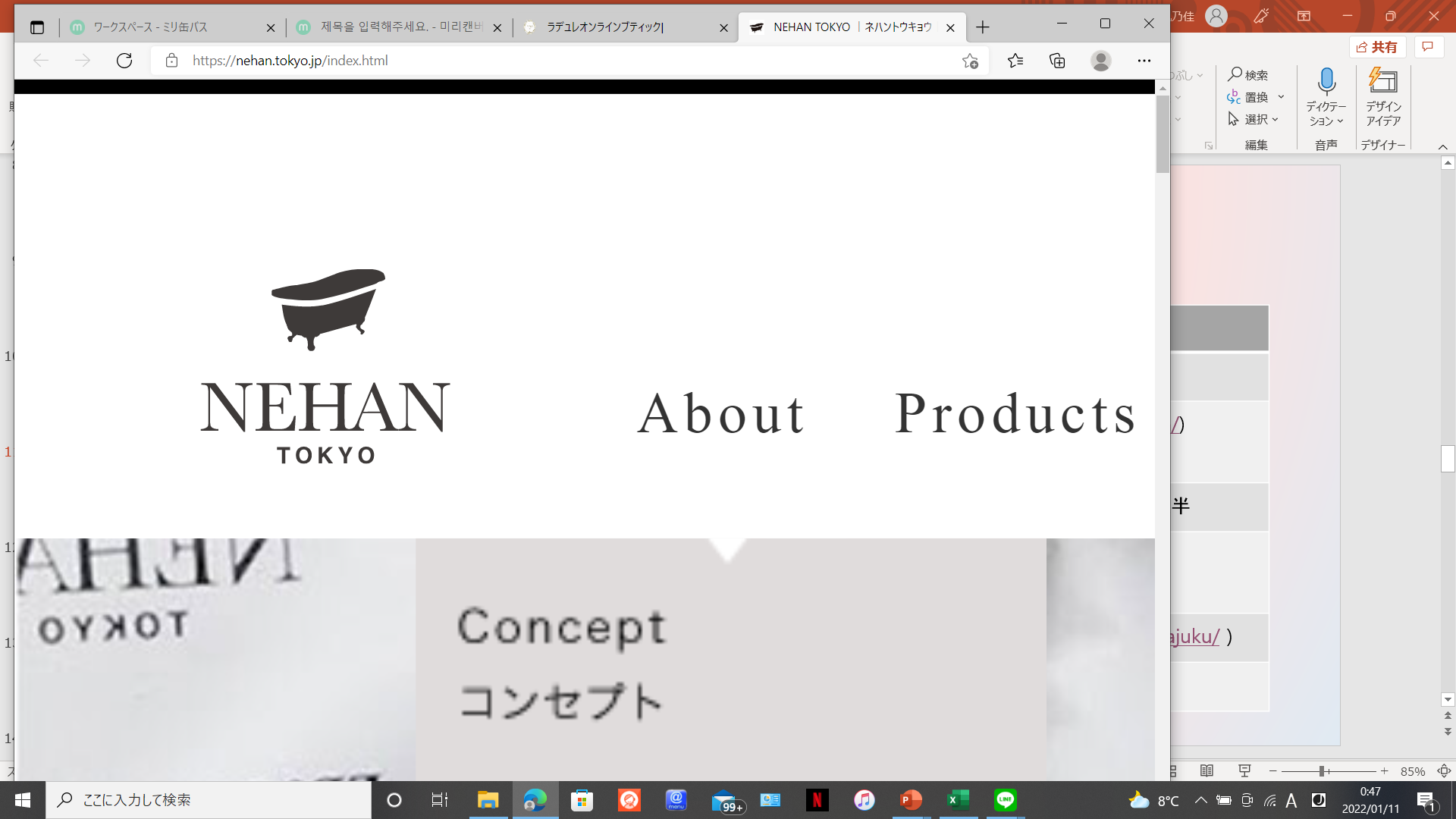 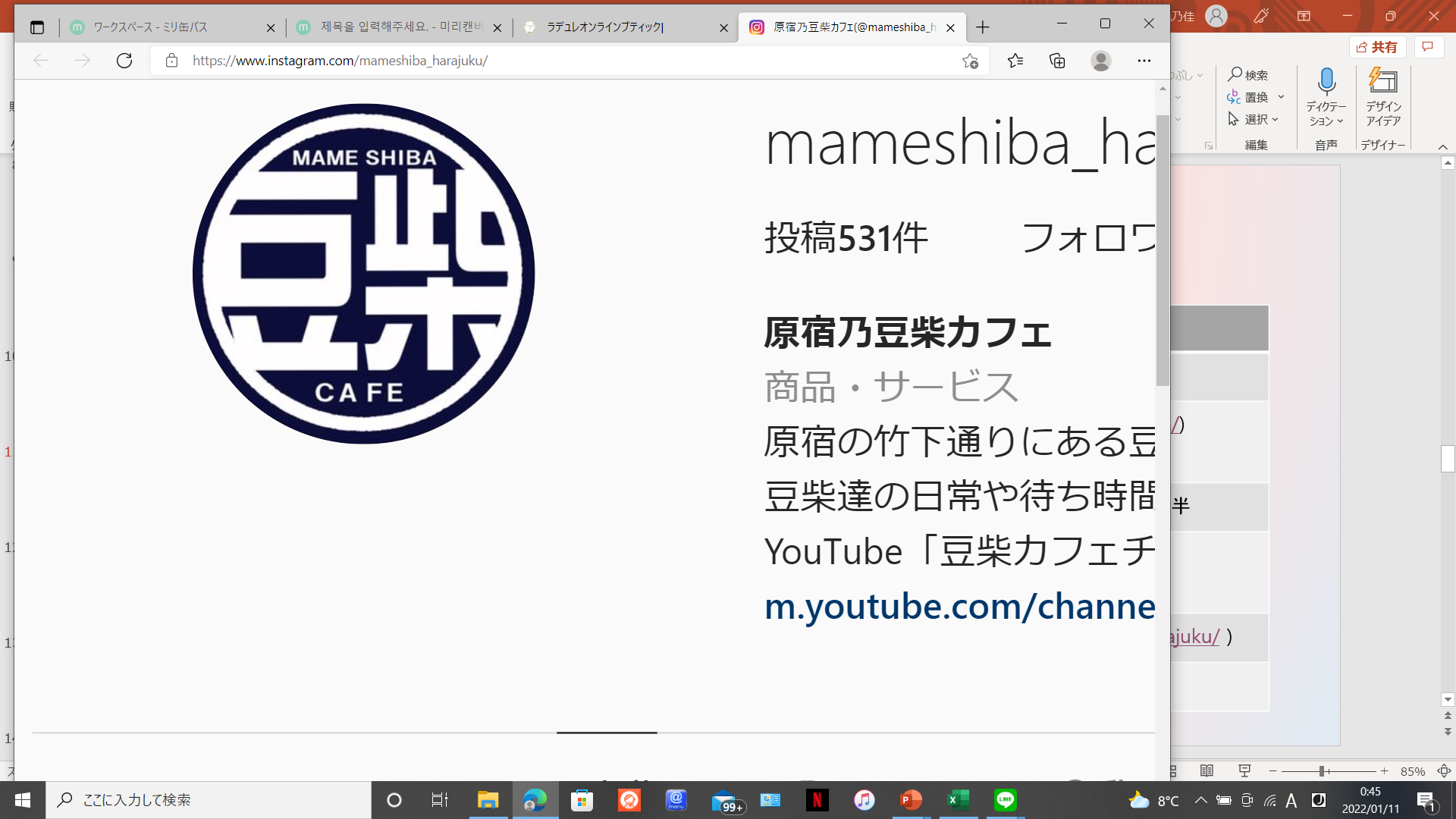 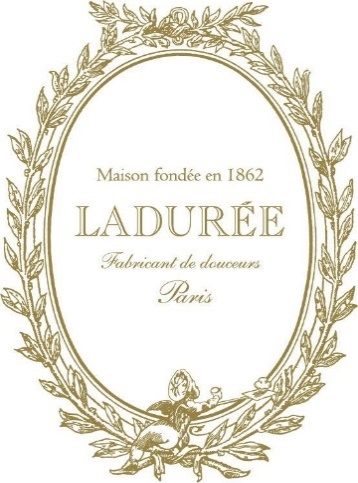 入浴剤販売
ドッグカフェ
スイーツ
(例)原宿乃豆柴カフェ
⇒女性の利用が多い
11
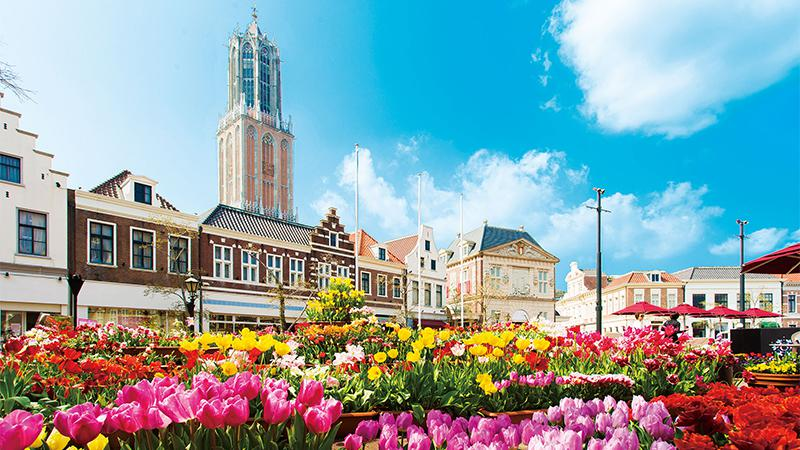 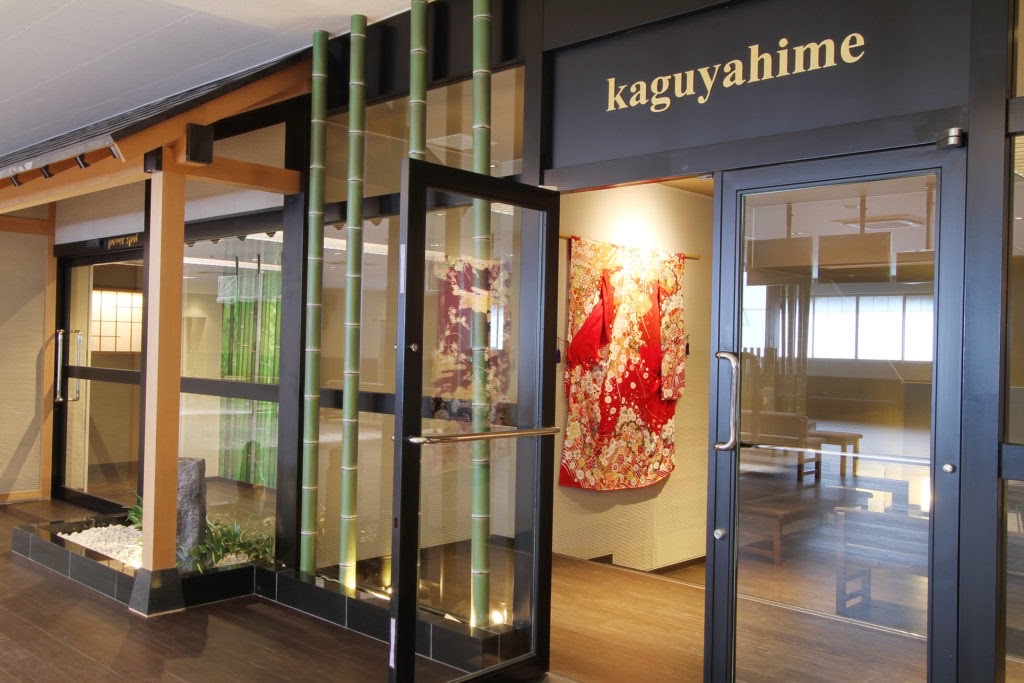 7
8
公営競技
レジャー施設
「怖い」「危ない」「男性客が多い」
↓
女性客が訪れやすい会場づくり
（公営競技のイメージ向上）
手軽に生理用品を購入できない
↓
予期しない生理にもすぐ対応
（例）・八景島シーパラダイス・ハウステンボス
・白い恋人パーク
（例）・中央競馬・地方競馬・競輪・競艇・ボートレース
12
アプリについて
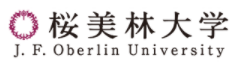 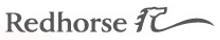 アプリの利用目的
ディスペンサー連動アプリ

広告、記事（女性の身体に関する問題への役立つ情報を掲載）

ディスペンサー利用に伴う寄付活動の広報（生理の貧困問題）
14
他社サービスとの差別化
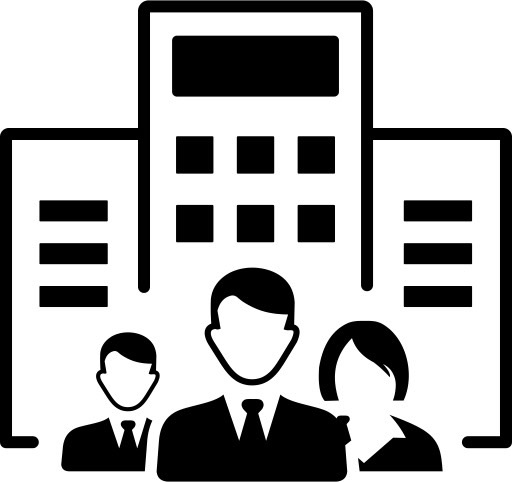 企業用のシンプルな機能（知名度向上を図る）

アップデートを行い消費者向けの機能を加える
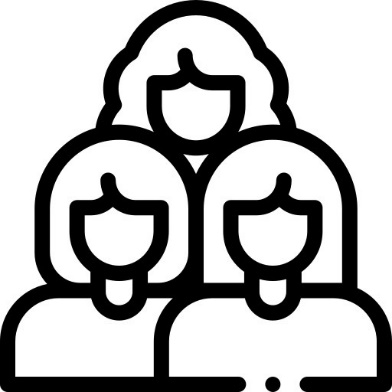 15
企業向け機能
ディスペンサー利用のみを目的とする

勤務時の利用であるため、多様な機能を利用する機会がない
16
消費者向け機能
生理周期カレンダー/体調アドバイス
基礎体温記録
生理管理
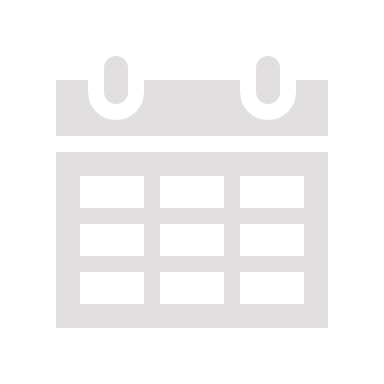 携帯の位置情報システムを利用して
ディスペンサーの設置場所を地図で表示
ディスペンサー設置場所
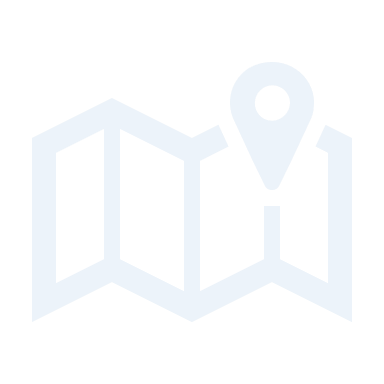 記事一覧
生理時の服装、食事、ダイエット情報掲載
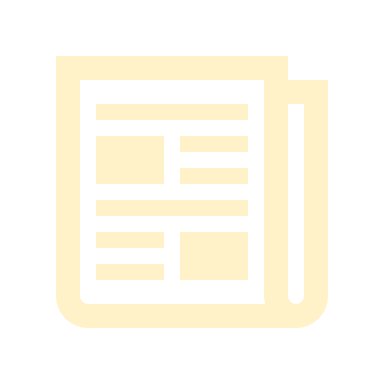 アンケート回答で商業施設や
ショップで使えるクーポンを付与
特典付与
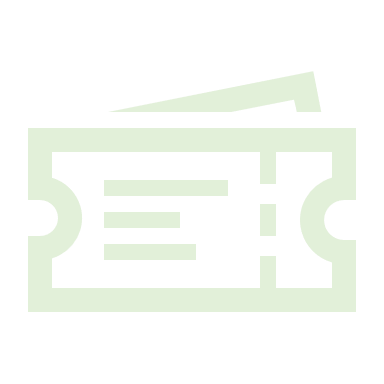 17
ディスペンサーを用いた新事業提案乳幼児用オムツのディスペンサー
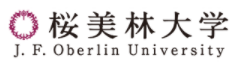 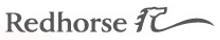 概要
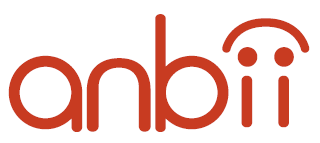 設置施設
①商業施設
②レジャー施設（八景島シーパラダイス、よみうりランドなど）
③コンビニ、スーパー
設置場所
オムツ交換台のある場所（トイレ、授乳室）
設置枚数（1ヶ月でリセット）
1週間で3枚 → 1ヶ月12枚 （1人当たり）
月20名使用目安（anbii同様）
→ 月240枚＝40枚入り(使用するオムツの1袋当たりの枚数)×6
19
提案理由
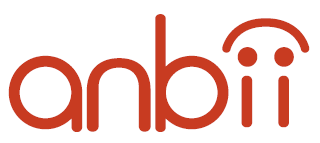 ②　オムツ市場の拡大

・ベビーパンツの需要の増加
・乳幼児の衛生に関する消費者の意識の向上

・2016年～2024年で年平均成長率5.1％
・2024年までに72億米ドルに達する推定
①　母親の負担軽減
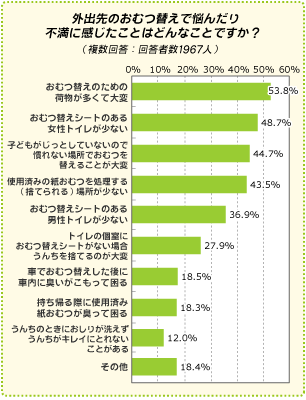 20
提案理由
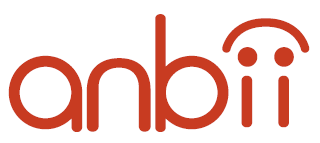 ③　ディスペンサーの活動をより広く知ってもらう

anbiiは生理用品の提供を通して様々な世の中の課題の解決を図っている
ディスペンサーの技術を活用した新たなサービスの提供
⇒サービスの利用拡大及び知名度向上
⇒様々な世の中の課題解決を促進
21
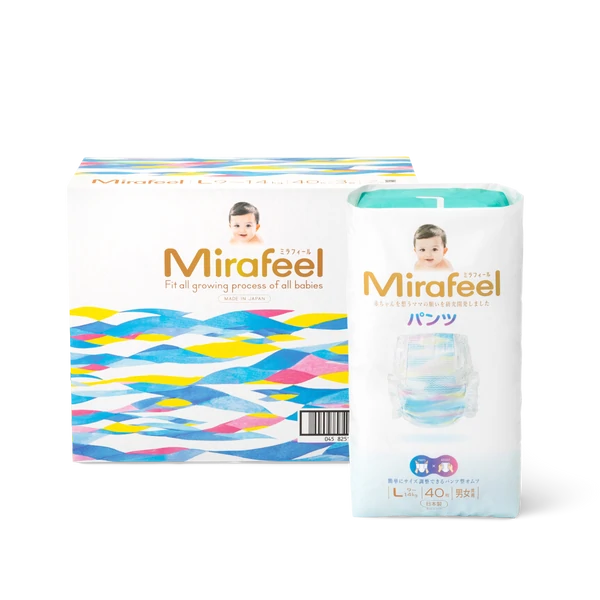 使用するオムツ
MirafeelのLサイズ
利点・推奨理由
・何度でもはり直してサイズ調整可能な「リファスナブル機能」
・2021年度グッドデザイン賞を受賞した品質の良さ
Lサイズに統一する理由
・１歳前後～３歳前後と広い年齢層の乳幼児に対応可能なため
22
概算
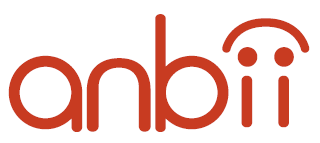 anbiiの料金プランをそのまま利用、anbii同様2年契約継続を想定
初回導入費 \98,000、オムツ補充分(1ヶ月) \1,848 (1袋40枚)、あんしん月額\9,000/1台 

初回導入費　¥98,000 ÷ 24 (ヶ月) = 4,083円
オムツ補充分　¥1,848 × 6 = 11,088円 (1ヶ月分／240枚)
あんしん月額　¥9,000/1台 + オムツ補充分 ¥11,088 = 20,088円
月額目安　¥４,083 + ¥20,088 = 24,171円 ≒ 24,000円　
⇒１ヶ月あたり　24,000円
23
まとめ
導入を推奨する業界
　- 女性の労働力に頼っている企業
　- 介護・福祉業界、鉄道業界、ホテル業界
　- レジャー施設、公営競技

アプリについて
　他社との差別化を図る（企業向け機能、消費者向け機能）

新規事業提案
　オムツ用ディスペンサーの提供
　→生理品用ディスペンサーの技術を応用
24
目次
01 |　anbii ~利用拡大に向けて~

02 |    相互理解~女性のパフォーマンス向上のために~

03 |　女性活躍推進のための活動
25
相互理解
〜女性のパフォーマンス向上のために〜
女性が働きやすい環境を整え、実現させるための福利厚生や社内制度が必要！
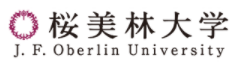 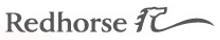 福利厚生
エフ休　…女性特有の体調不良時に取得できる
妊活休暇 …不妊治療中の女性社員が通院・治療時に取得できる
妊活コンシェル …専門家に月1回30分の個別カウンセリング
人間ドッグ 
婦人科検診 
自己啓発支援 
　　　…ex)社内での自己啓発プログラム、自己啓発のための休暇　
										etc
27
くるみん
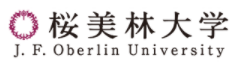 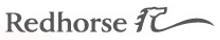 くるみんとは
子育て対策など一定の基準を満たした企業や法人などが
子育てサポート企業として厚生労働省より認定されるもの

～えるぼしとの違い～
えるぼし…女性の活躍推進
くるみん…出産や育児の支援
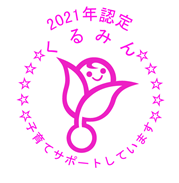 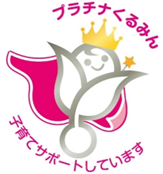 29
目次
01 |　anbii ~利用拡大に向けて~

02 |    相互理解~女性のパフォーマンス向上のために~

03 |　女性活躍推進のための活動
30
女性活躍推進
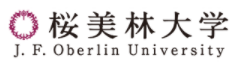 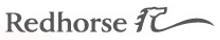 テレワーク推進活動
テレワークは女性へのメリットが多い


一部の企業でしか導入できていないのが現状


テレワークコンサルを行う
32
テレワークコンサル
REDEEチームとの
提携
ソフトウェア企業との
提携
33
背景・目的
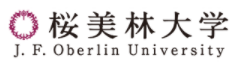 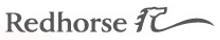 テレワークの女性への効果
20代と40代の労働力率が高く、
30代に低いＭ字曲線

↳日本の女性が結婚・出産・子育て期間　　　
　に就業希望がある



テレワークが仕事と家庭の両立を促進する可能性
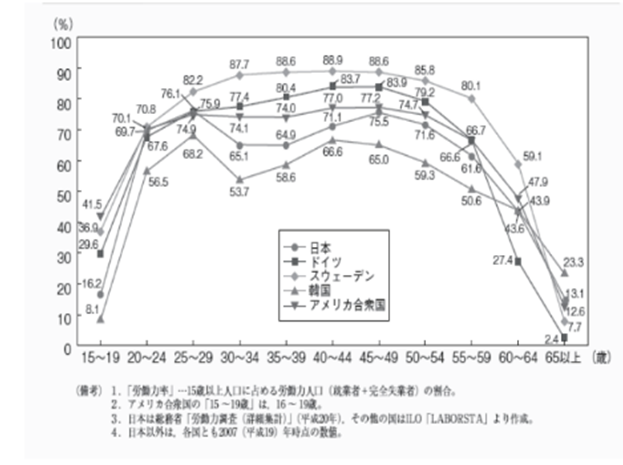 35
出典：女性の就業促進のためのテレワーク利用に関する課題女性の年齢階級別労働力率（国際比較）
36
出典：KIDS LINテレワークを経験後の感想
テレワークを利用する事で変化したプライベートの時間
出典：厚生労働省「平成26年度のテレワークモデル実証事業」
37
テレワークにおける懸念点
「子供がいると仕事にならない」
「作業場や環境を整えなくてはならない」
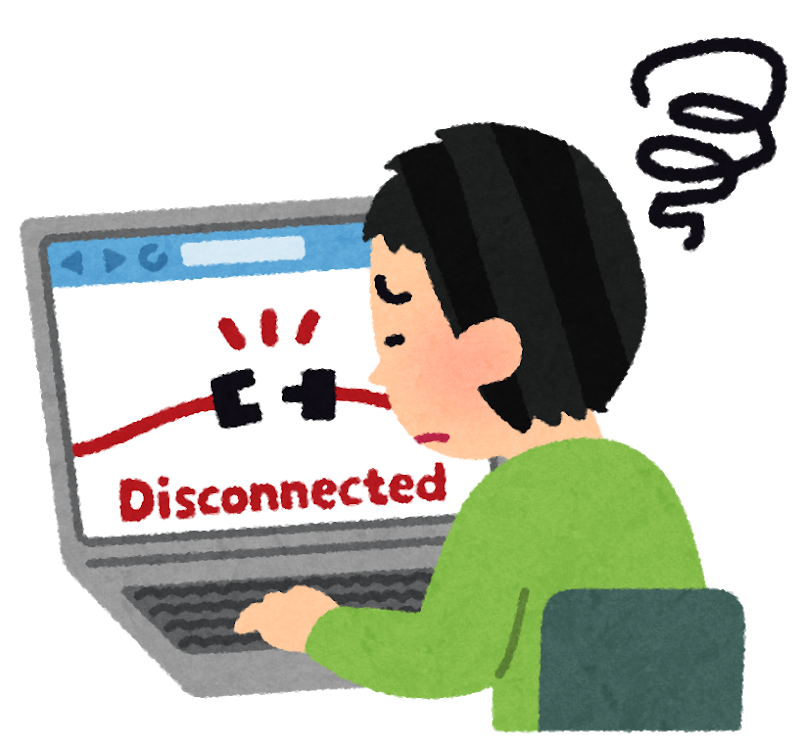 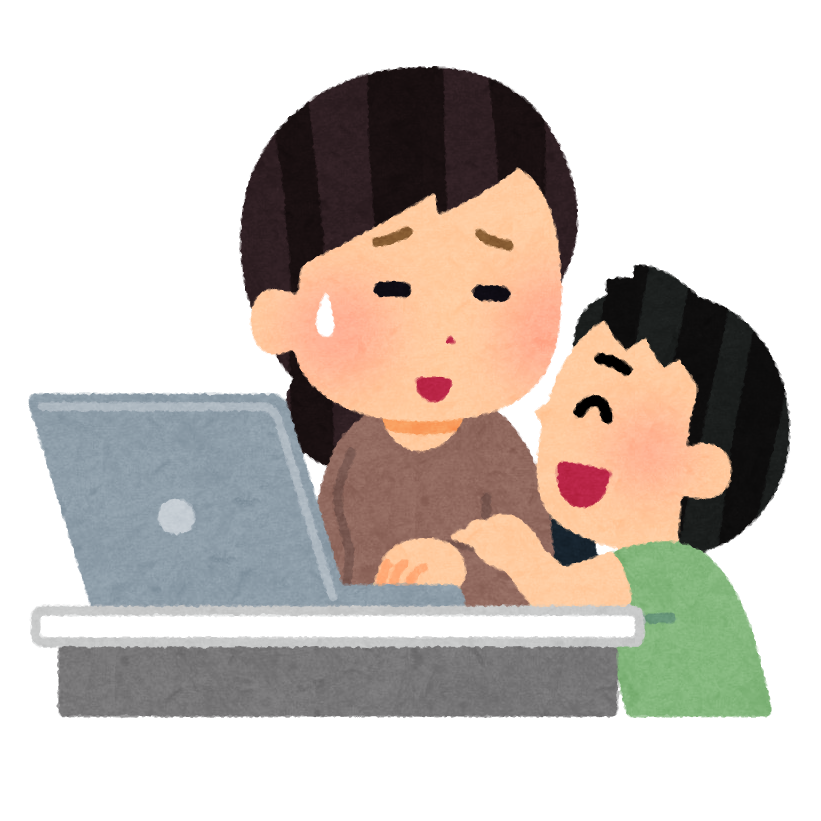 38
女性の仕事観
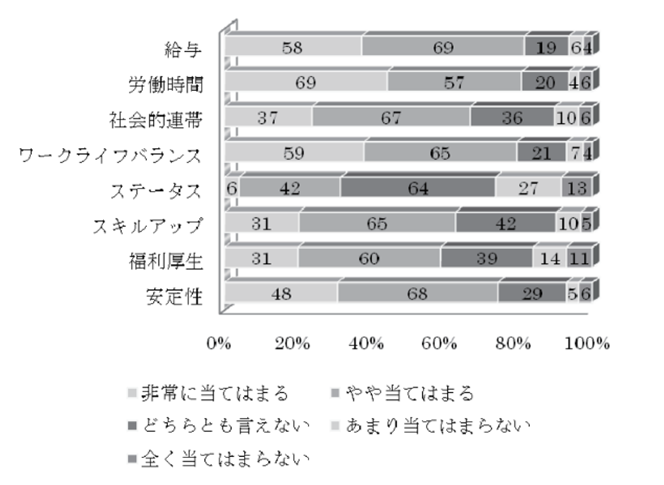 ステータス・スキルアップ　＜　家庭での時間や収入
女性のテレワーク従事を後押しする動機となりうる
39
ビジネスモデル
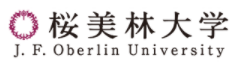 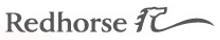 提案内容①
レッドホース
中小企業
ソフトウェア企業
41
レッドホース側のメリット
開発費がかからない
新製品開発サイクルの短縮
開発リスク半減
競争力の向上
セキュリティ管理のし易さ
専門性の高いサービスの提供
42
ソフトウェア企業側のメリット
販売力を補って製品の販路や認知度を拡大することができる
主力事業の業界内シェアを高めることができる
さらに収入を得ることが可能
43
RISAについて
バーチャル空間を利用した仮想オフィス

3Dアバターの操作が可能

雑談機会、モーション機能、つぶやき機能、足音機能
→テレワーク環境で失われた共有する体験を実現できる
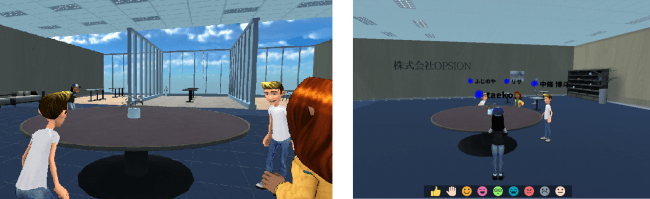 44
提案内容②
レッドホース
中小企業
45
レッドホースのメリット
スケジュールやコストなどの管理がしやすい
独自のアイデアが形になる
新たな顧客を獲得できる機会
新しい技術に触れやすい
今後の追加開発や他の事業にも活かせる
客先に常駐することがない
46
ターゲット
女性社員の比率が高い、女性が多く働いている会社をターゲットとする
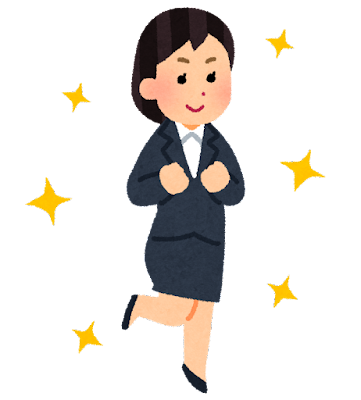 47
まとめ
女性活躍推進、女性の働きやすい環境のための
  テレワークコンサル
ソフトウェア企業との連携、自社開発　の２つの形式



女性活躍推進を目的としたテレワークコンサル業務
→女性のパフォーマンス向上につながる活動
48
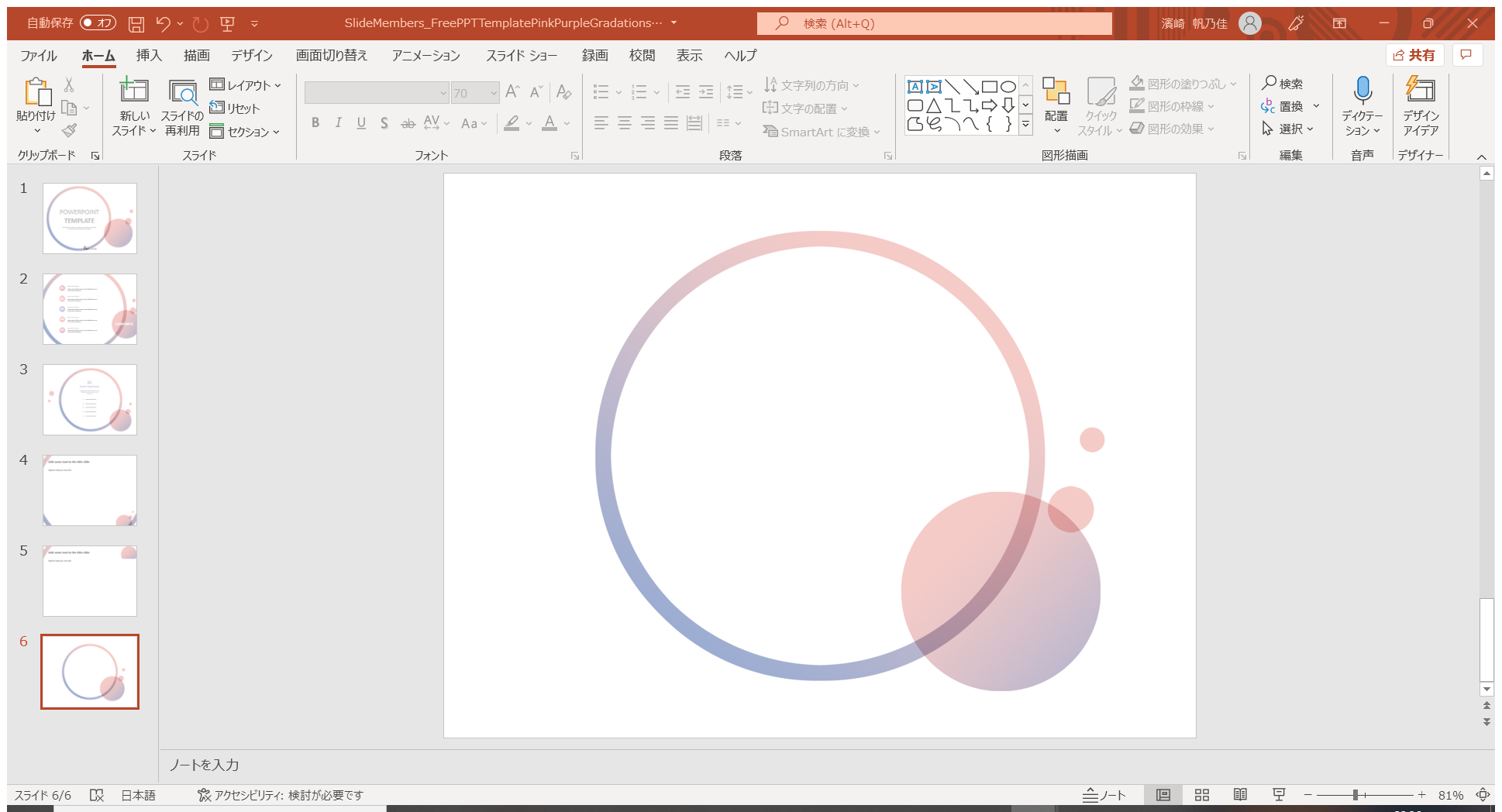 ご清聴ありがとうございました
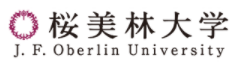 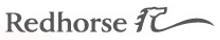